Improving Real-Time Control of the Galen Microsurgical Robot
Goal
Predictive control of Galen microsurgical robot for control-loop delay compensation

What Students Will Do

Implementing a Kalman filter to predict 
next state of the robot based on the current 
state measurements 

Using the predicted state to update the 
control signal

Comparing robot performance for the predictive 
control approach and the current controller of 
the robot
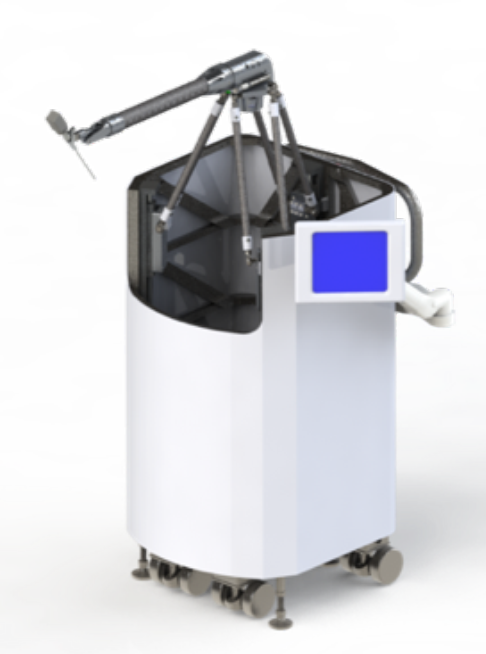 Deliverables
Minimum: Control-loop delay compensation for the Galen robot
Expected: Performance evaluation of the predictive approach
Maximum: Integration with virtual fixtures

Size group: 1-2

Skills: 
C++ and ROS; 
knowledge of control systems and experience with Kalman filters are plus

Mentors: Dr. Mahya Shahbazi, Dr. Russell Taylor

Contact: mahya.sh@jhu.edu, rht@jhu.edu